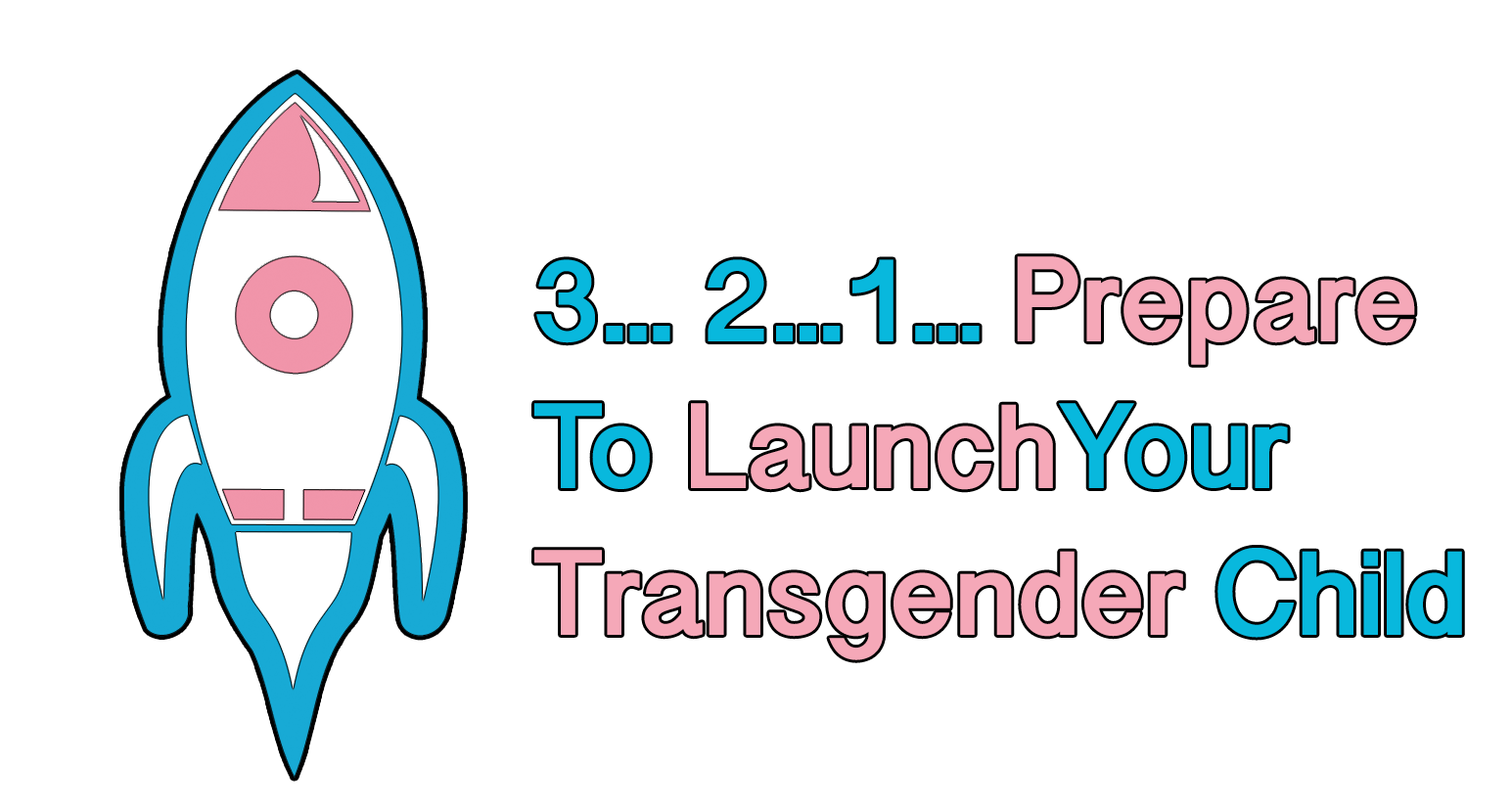 Peggy Cryden, LMFT
Jacob Rostovsky, Masters Candidate
Who Are We?
Peggy

Licensed Marriage and Family Therapist (LMFT) with over 20 years of clinical experience practicing in Los Angeles County
Has several national television appearances, including The Oprah Winfrey Show and the MSNBC documentary “Born in the Wrong Body”
Authored the book “Straight Expectations: The Story of a Family in Transition” which was released May 18, 2017. 
Has two sons; both gay and one trans. 

Jacob

Graduate student obtaining a Master’s in Clinical Psychology
Founder and executive director of TUFF 
Has done over 10 media appearances and over 50 trans oriented workshops 
Lives in Los Angeles with his boyfriend, dog and cat
Objectives
Explore what it means to “launch” our gender non-conforming children. 
Think through our children’s obstacles and our role in supporting them. 
Explore our family’s specific concerns. (small group conversation) 
Share insights.
A Parent’s Expectations
Grow up as the gender assigned at birth.
Be a healthy “boy” or “girl”.
Do stereotypical gender specific behavior.
Do well in school; go to college.
Find a good career.
Meet a life partner (preferably opposite sex).
Get married.
Start a family.
Be happy.
Grow old.
Common Parent Reactions When A Trans* Child Comes Out
You’re what? No child of mine is…
Maybe it’s just a stage.
I knew I shouldn’t have let you hang out with those people.
I refuse to accept this, we’ll get you help to change.
What will people think?
God doesn’t make mistakes.
You’re just confused.
Maybe you’re just gay.
I never saw any signs.
I feel betrayed.
[Speaker Notes: Take a minute and reflect on these sentences. Do any of them sound familiar? Have you said any of them? Jot down the ones that stick out most to you.]
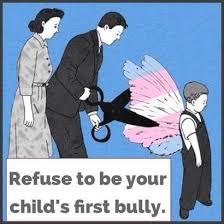 The Grieving Process
Mourning the loss of the dream

5 stages of grieving

Denial:		No child of mine is transgender.

Anger:		If this is what you choose than get out of my house!

Bargaining: 	Maybe you’re just gay; with G-d in your life you can 						change.

Depression:	Our family and friends will disown us; we’ll be alone.

Acceptance:	I see that you are happier now that you are transitioning; if 				you are happy, then I am happy, I love you unconditionally.
Your Reactions Make a Difference!
How you react and intervene in your child’s transition effects their launching process.

It’s important to give them the support they need during their transition so they can successfully achieve developmental milestones.
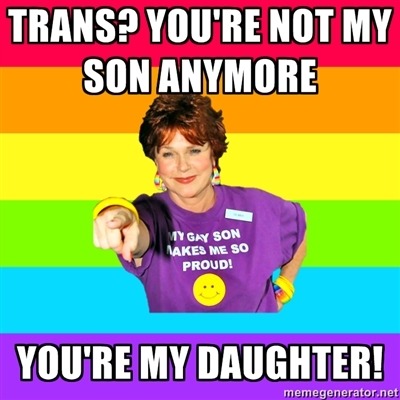 Launching
As parents, how do we define a good launch?

Yes! They are out of my house! 
Going to college or earning other credentials. 
Employed with a living wage. 
Happy! 
Practicing appropriate self care. 
In a healthy relationship.
What are our specific concerns?
Small Group Conversations 
What is your biggest concern? 
Do you have a specific question? 
Do you have a success story to share? (Make room for everyone to share.) 
Capture 1-2 key items to share with everyone.
Jake’s Story
Transitioned in High School – was bullied
Went to college
Fell in love – being trans didn’t matter
Started TUFF
Got a job – struggled the normal millennial struggle – was discriminated against
Heartbreak
Attending graduate school – kicking butt!
Found my lobster
[Speaker Notes: Being transgender came into play in all of these aspects – 

didn’t dorm because I afraid to
Fell in love and was scared because I was trans – but was accepted
Job searching – used being transto get in, also discrimination
Heartbreak – was afraid I’d never find love again
Graduate school- went back to do what I wanted
Found love again

Went through things all non trans individuals go through, but they could have been more difficult because of being trans. I think I successfully went through it because I had the support from my family and once I battled my trans demons nothing seemed so scary.]
Resources Matter!
Take a minute to write down your thoughts on these questions: 

What are some resources I need as a parent?

What are some resources my child may need?
[Speaker Notes: Take a minute to think about your resources

Are there any you can find this weekend?
Do people share similar questions?
What should you be looking out for at the conference? – workshops, trainings, flyers, handouts]
Blast Off!
Remember, you are the greatest asset to your child’s successful launch!

You are not alone.

Your feelings are valid.

Resources matter. Try to use the rest of your time at the conference to get the tools you need to help your child in the future. 

Breathe!
Contact Us
Jacob:
jjrostovsky@gmail.com

Peggy:
www.peggycryden.com
pcryden@gmail.com
[Speaker Notes: Book Promo

TUFF]
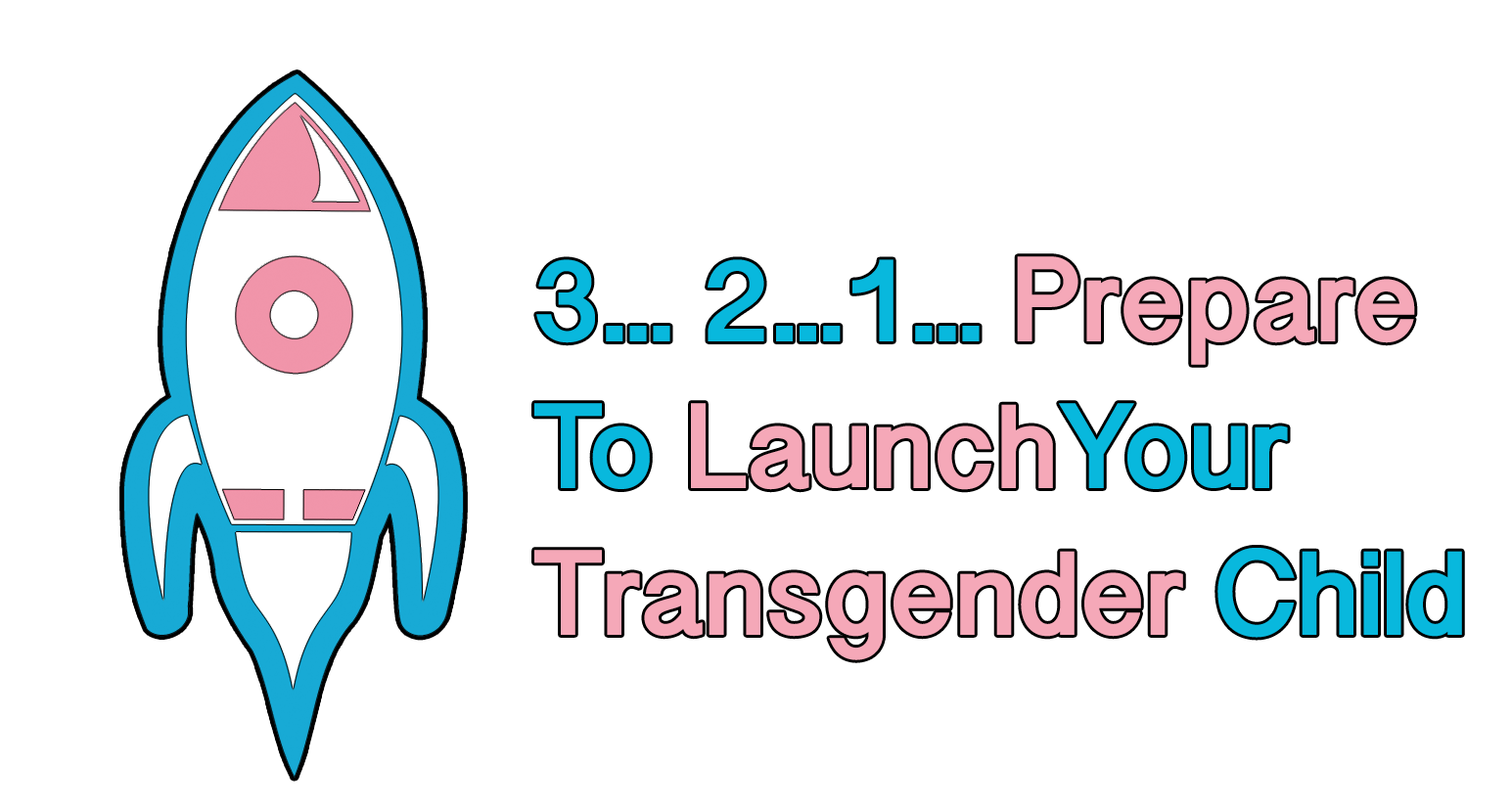 Thank You!